レムナントが　しるべきヨシュアき
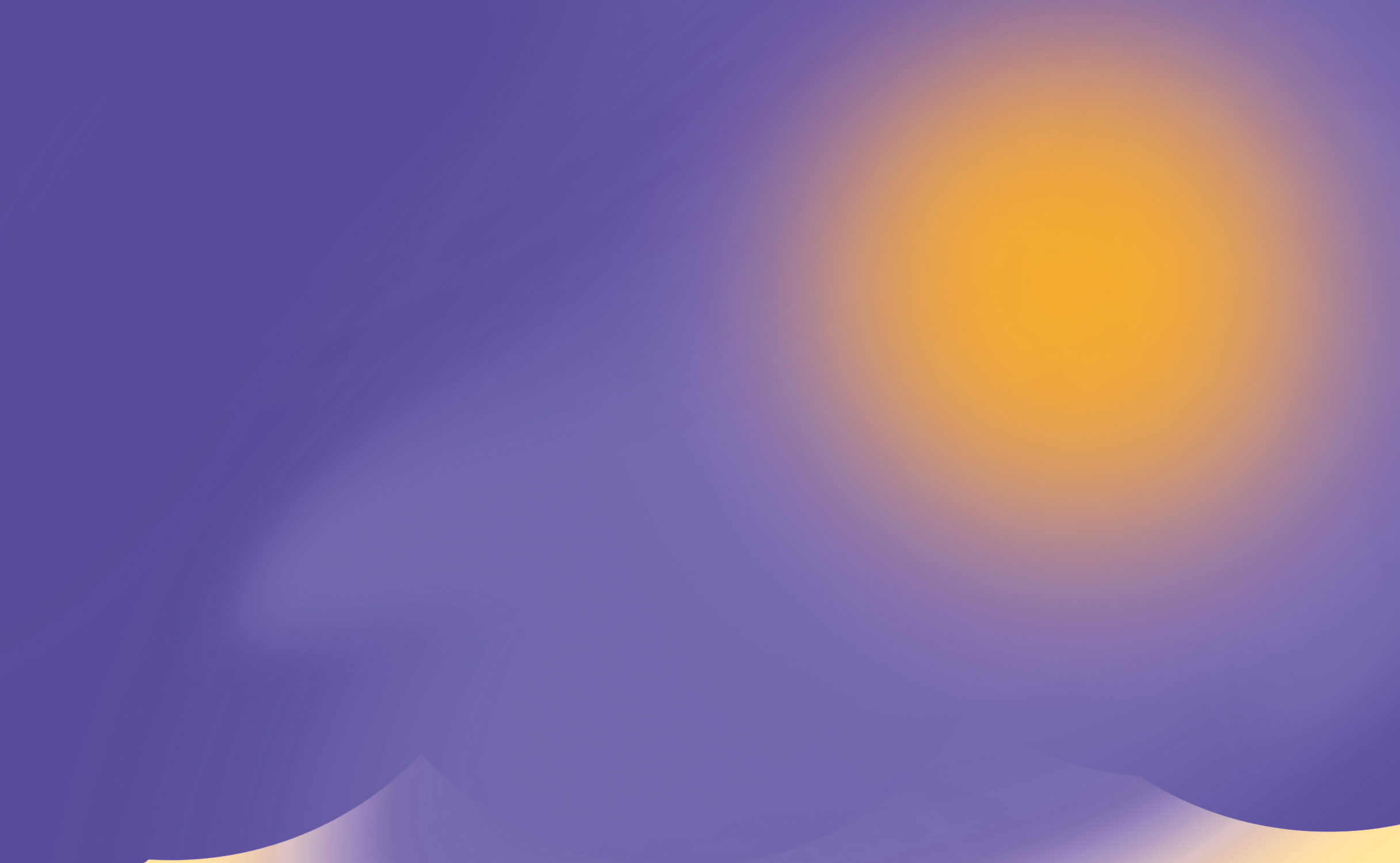 3
くうぜんぜつごの　
　　こたえの　しゅやく
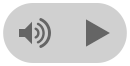 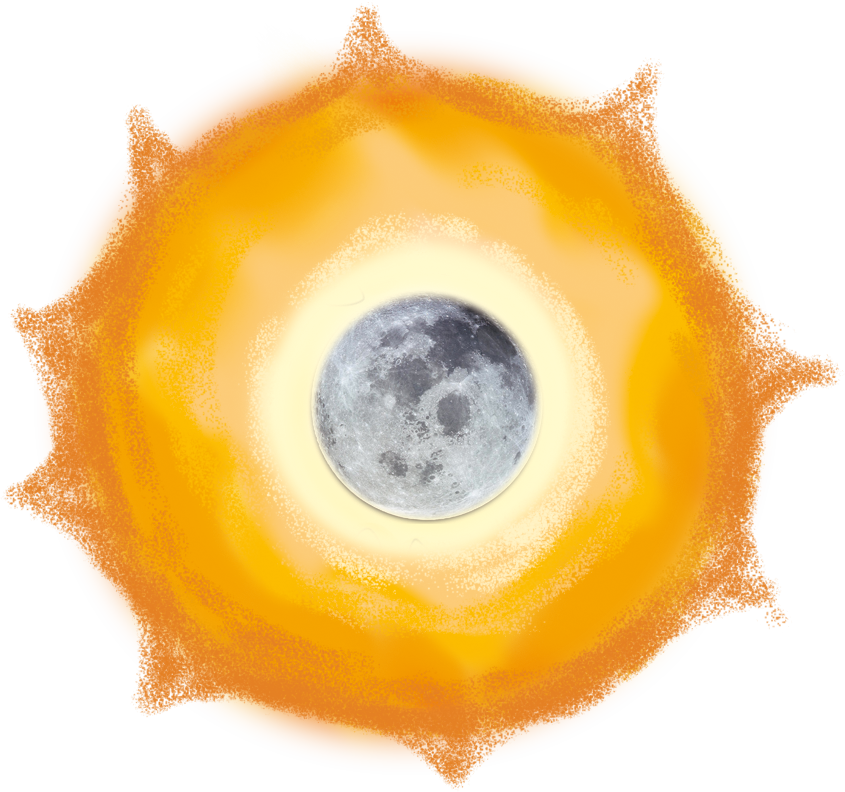 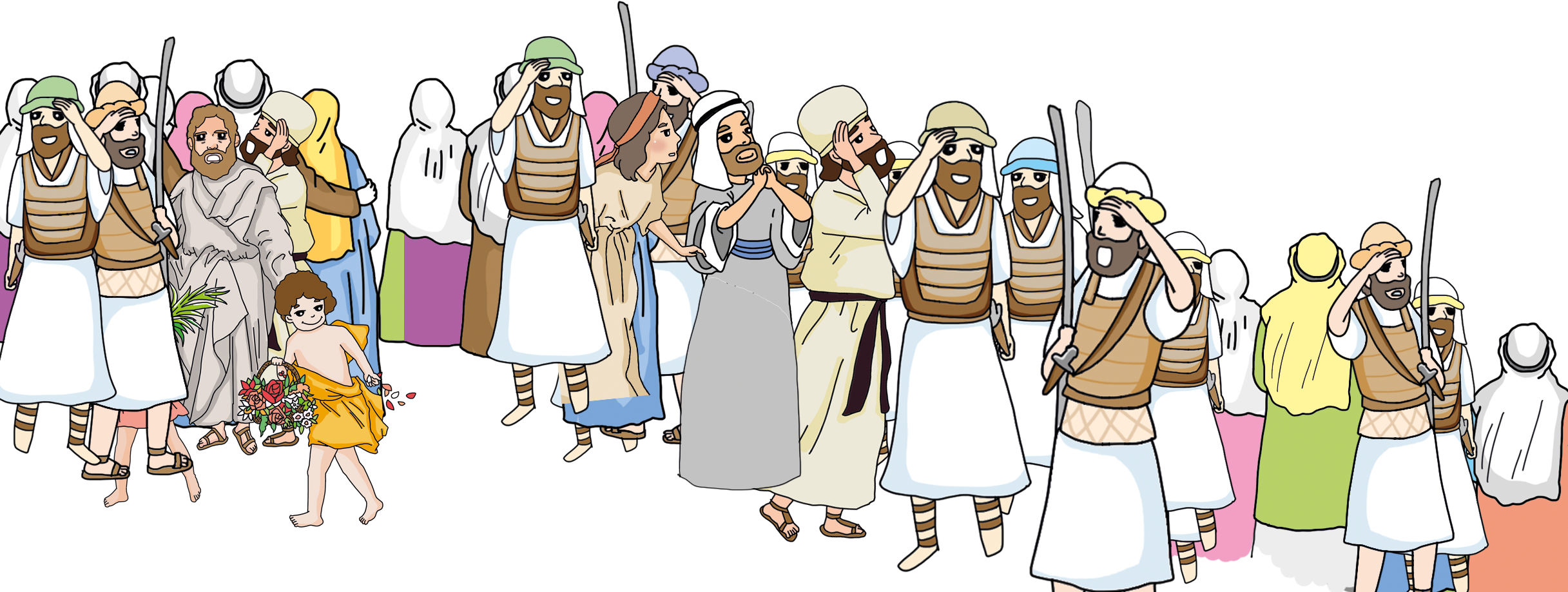 か
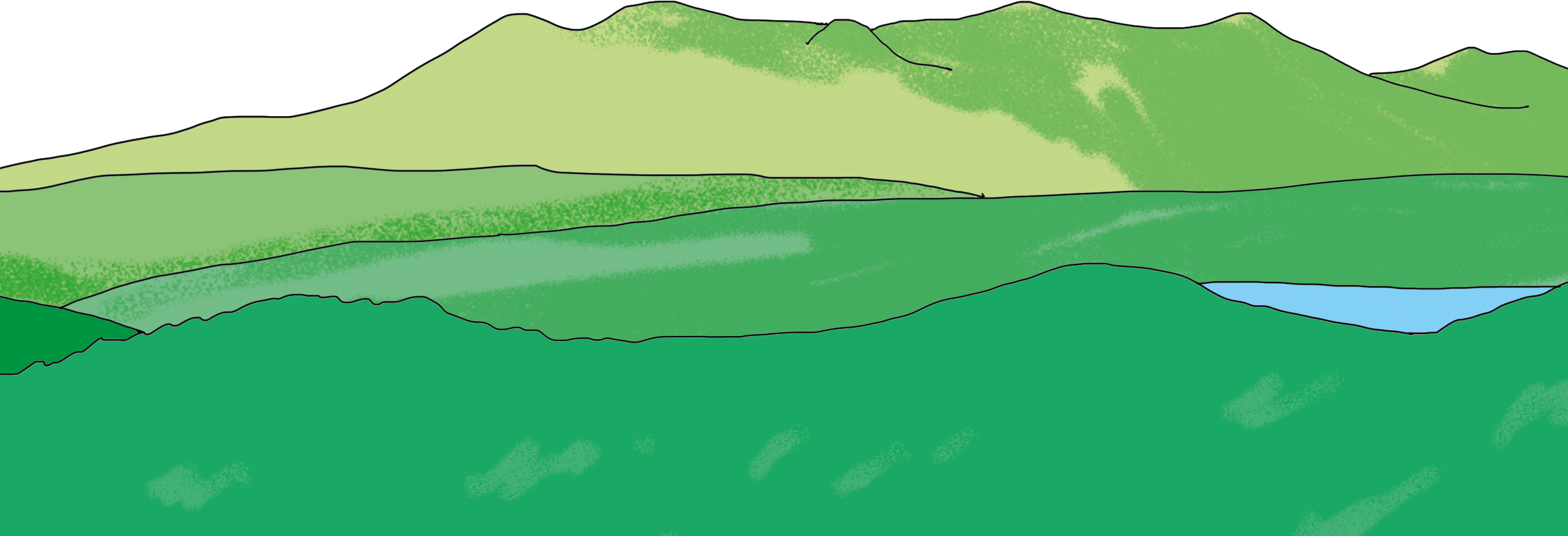 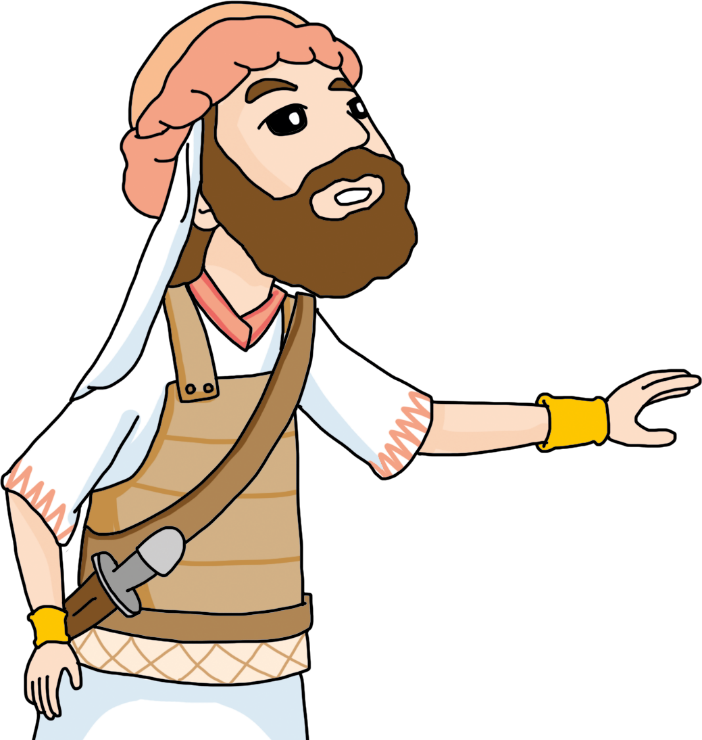 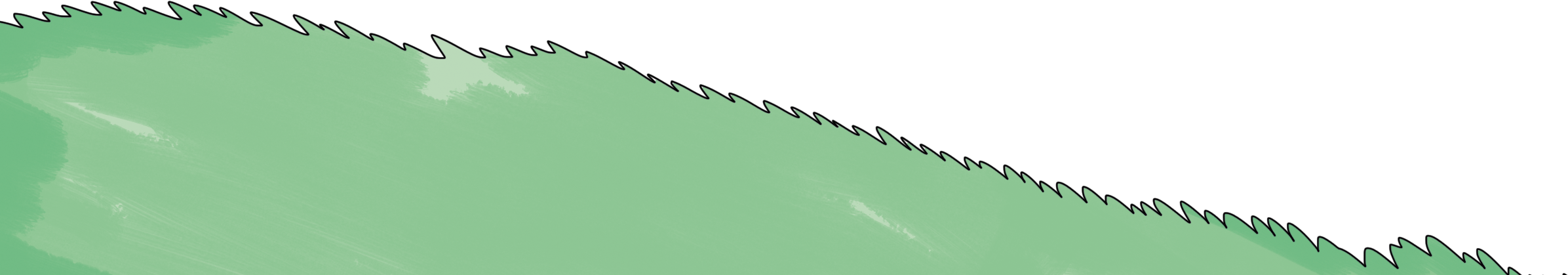 ヨシュア 10:10、14
しゅが　かれらを　イスラエルの　まえで　
かきみだしたので、イスラエルは　ギブオンで
かれらを　はげしく　うちころし、ベテ・ホロンの
のぼりざかを　とおって　かれらを　おい、アゼカとマケダまで　いって　かれらを　うった。(10) 
しゅが　ひとの　こえを　ききいれた　このような
ひは、さきにも　あとにも　なかった。しゅが
イスラエルの　ために　たたかったからである。(14)
くうぜんぜつご?
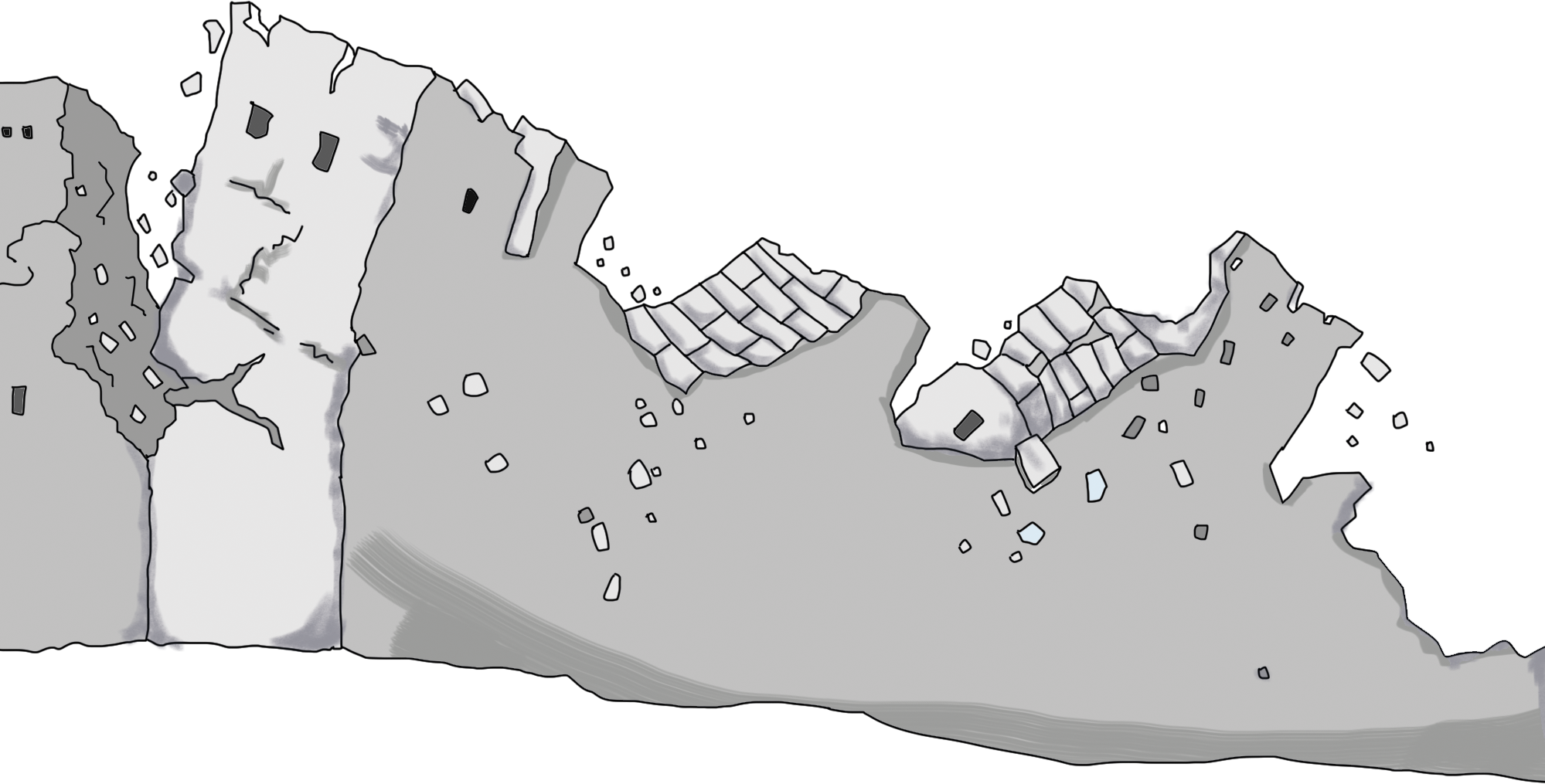 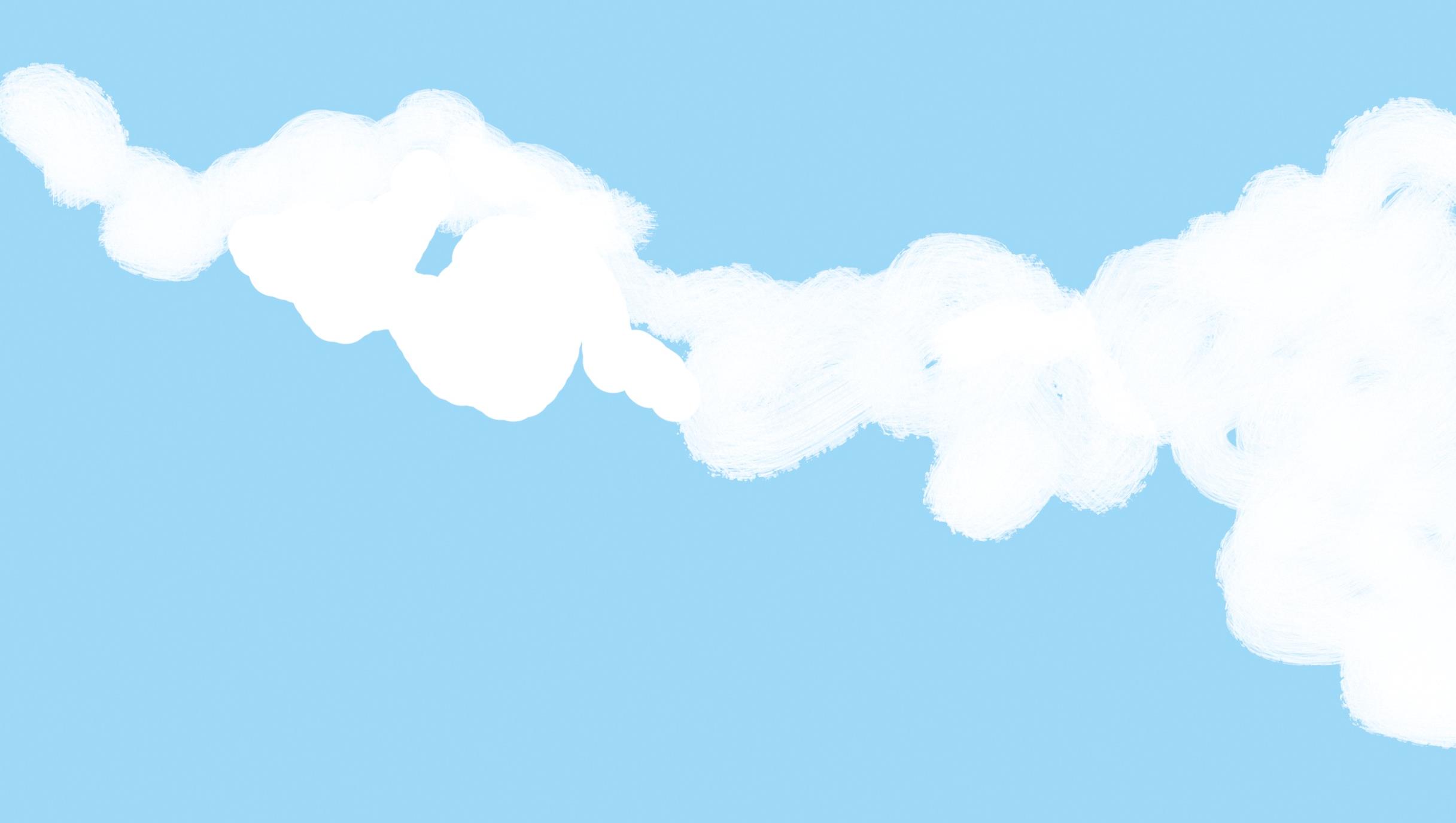 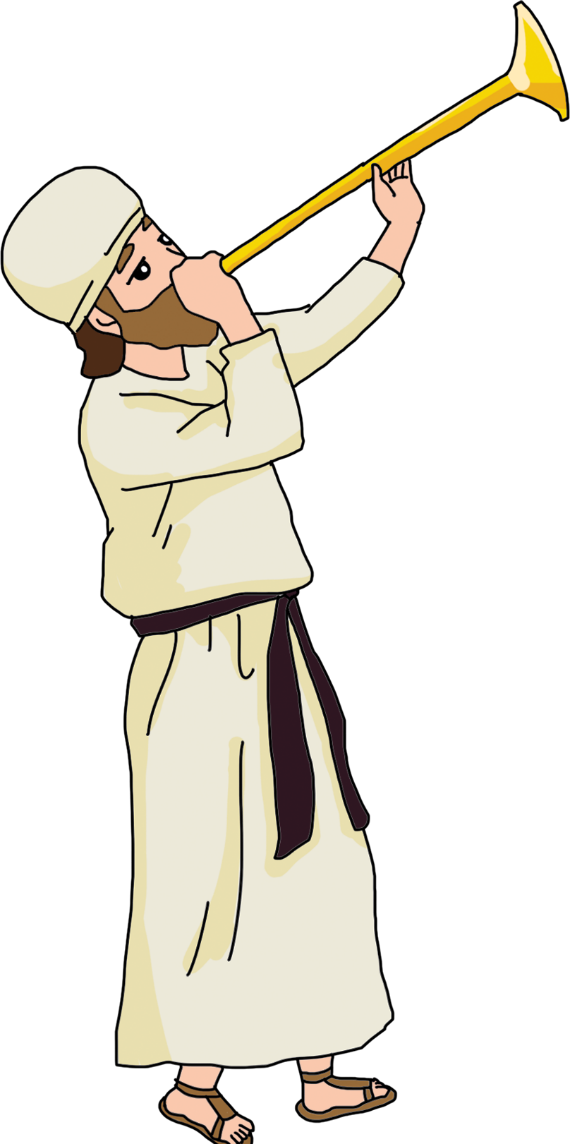 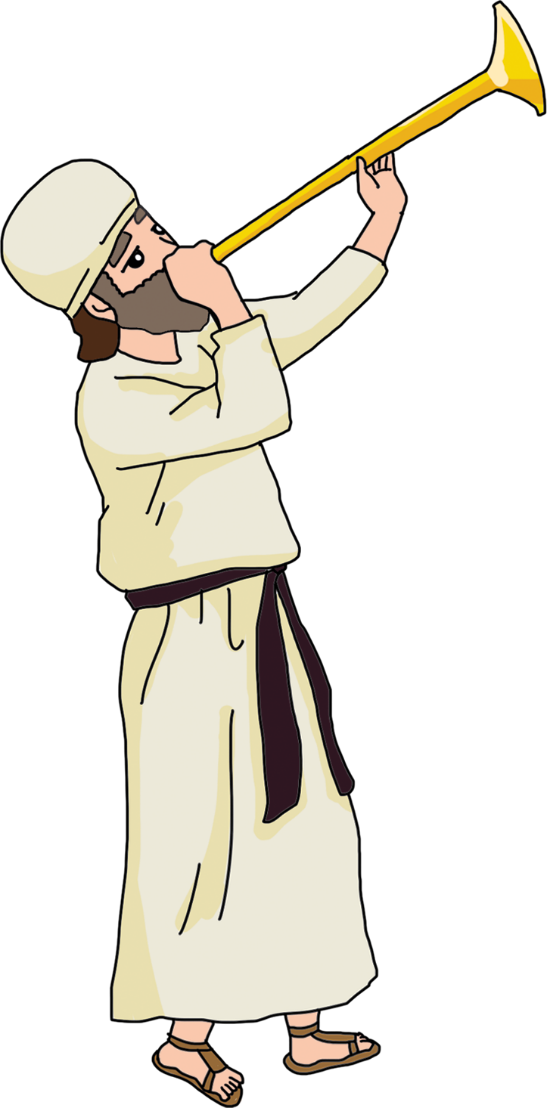 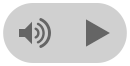 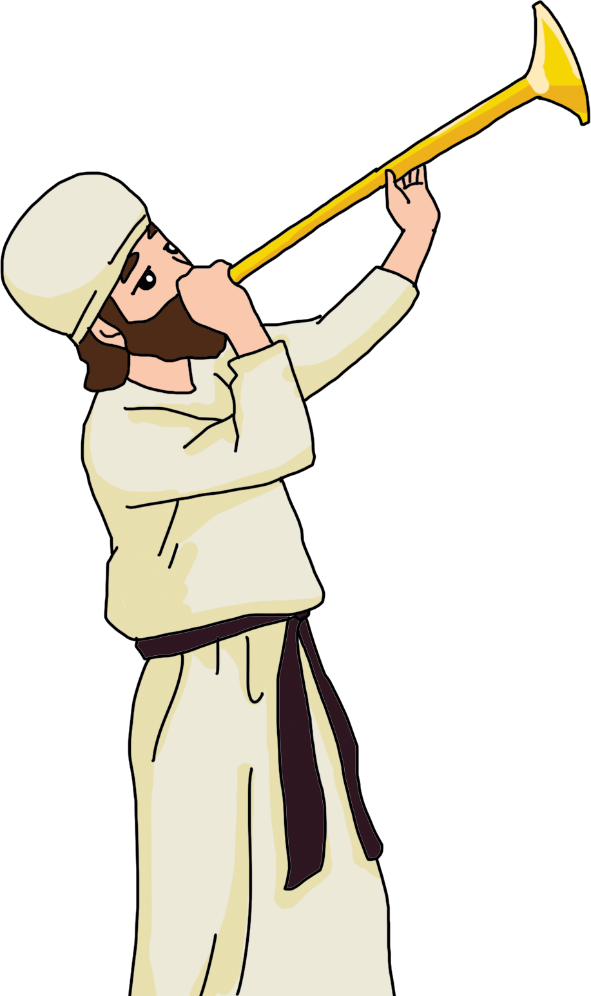 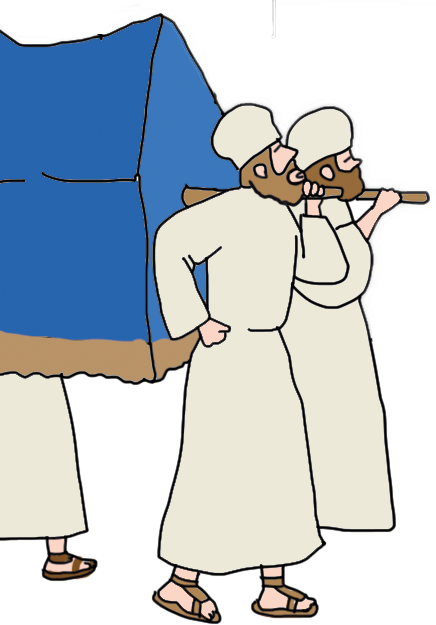 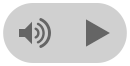 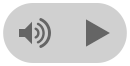 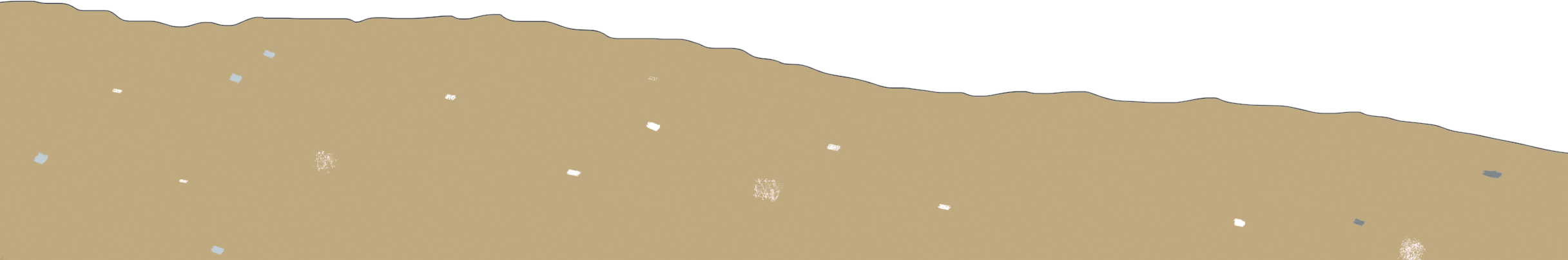 [Speaker Notes: そのまえのできごと]
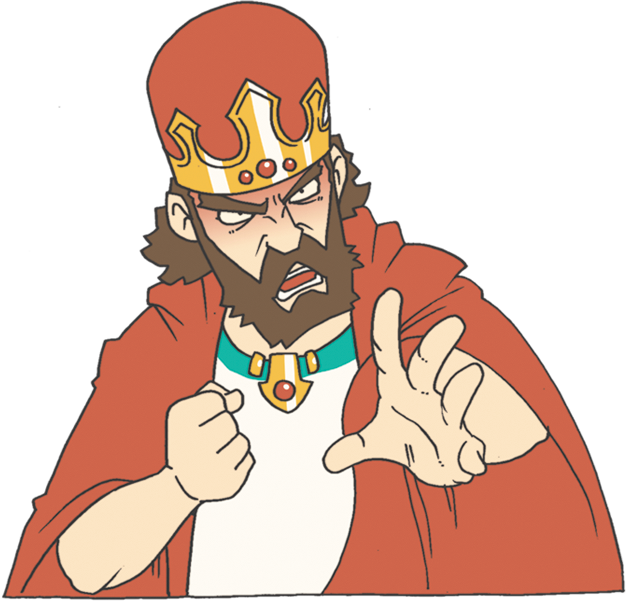 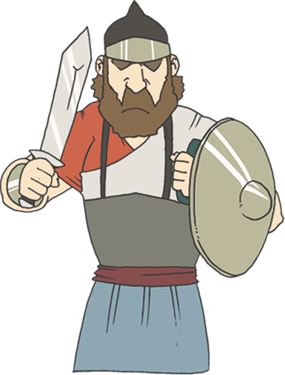 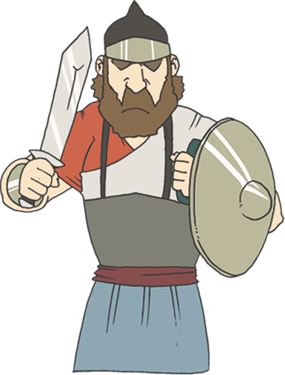 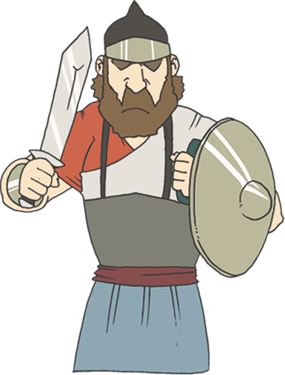 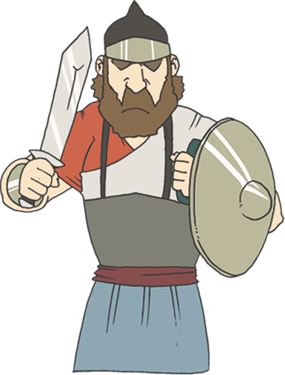 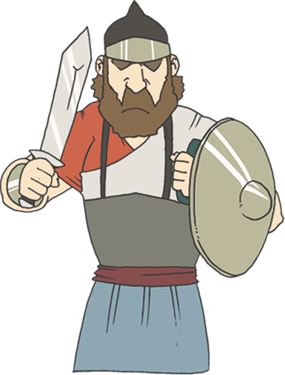 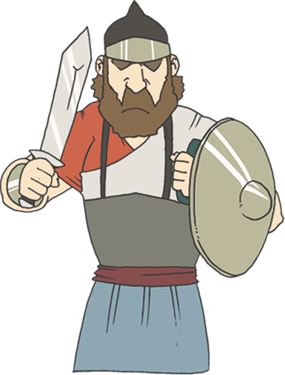 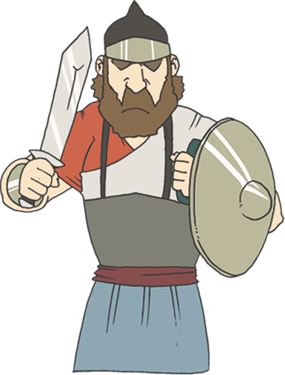 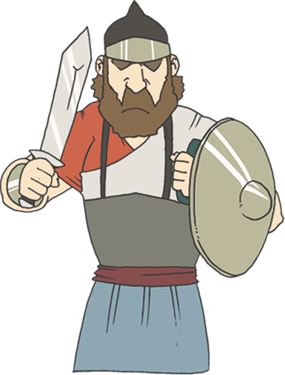 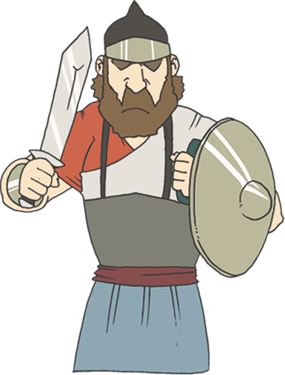 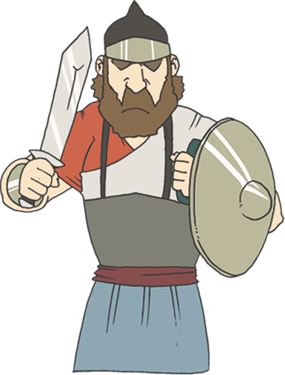 [Speaker Notes: 5人の王の連合軍]
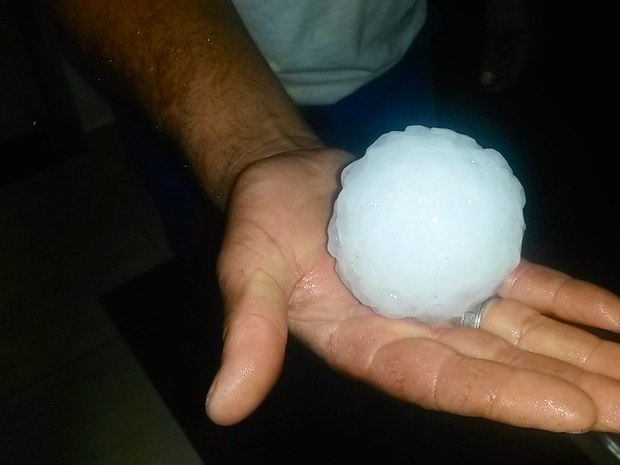 [Speaker Notes: ひょう]
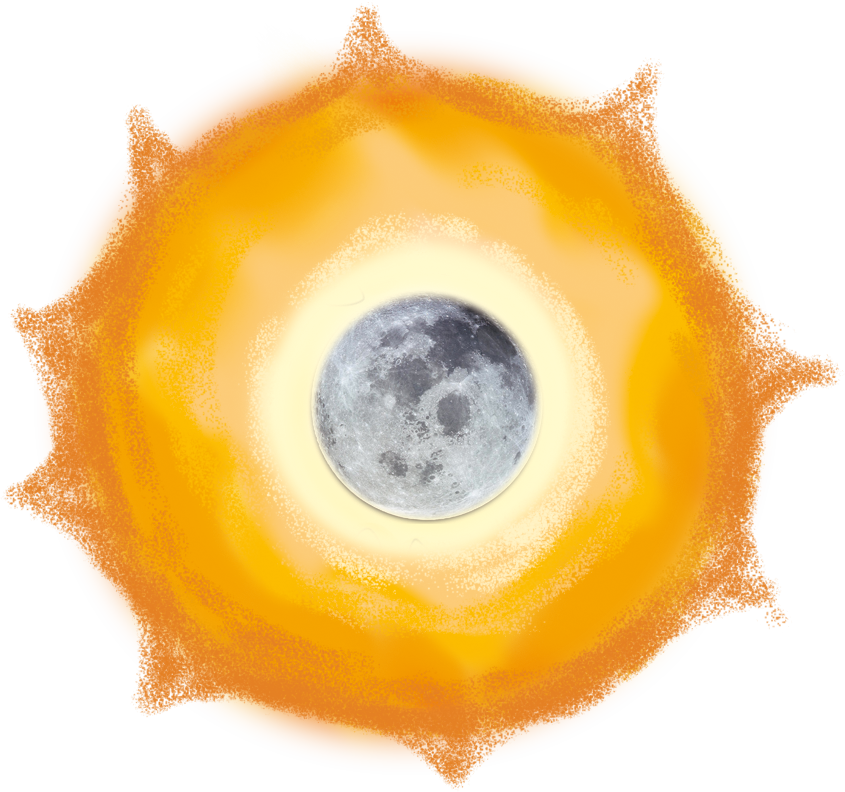 [Speaker Notes: 太陽と月を止める奇跡]
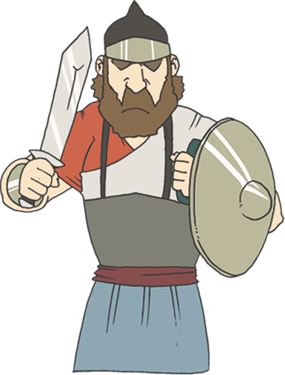 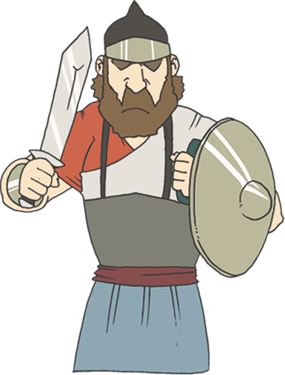 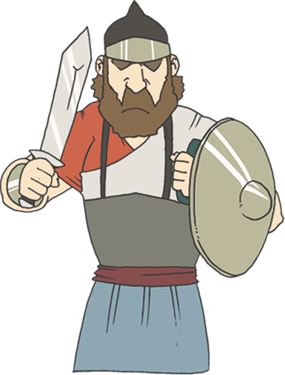 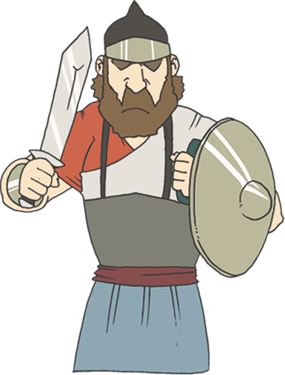 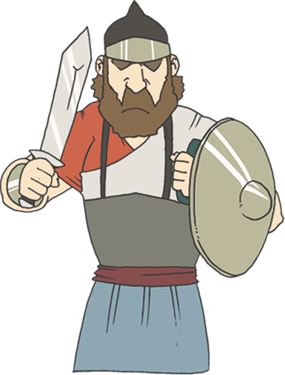 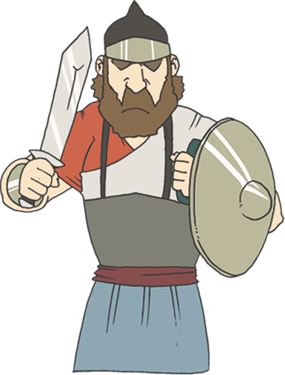 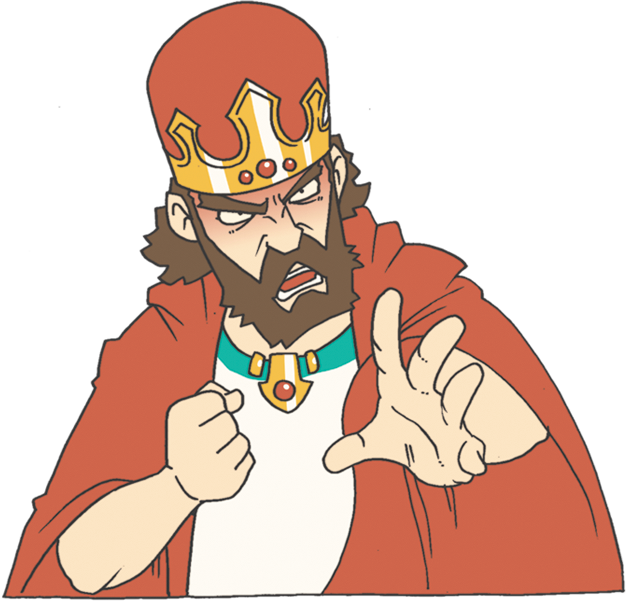 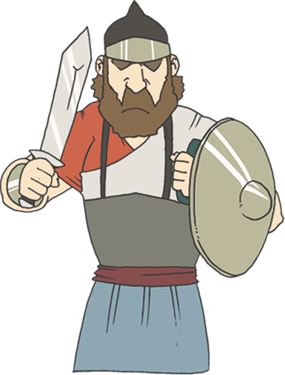 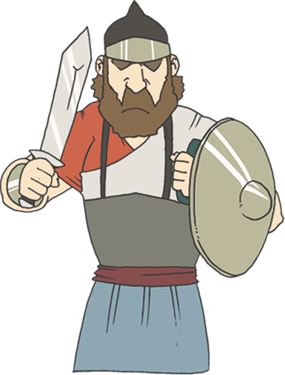 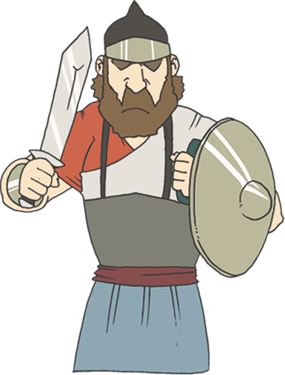 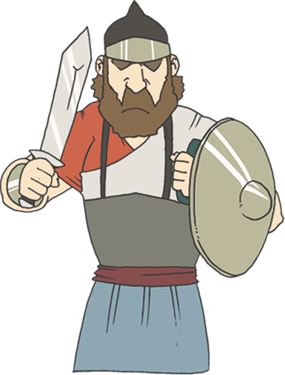 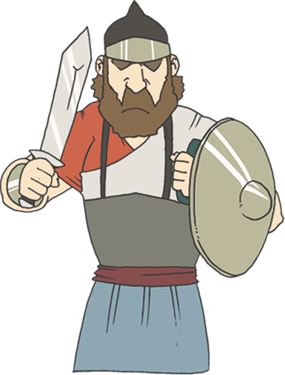 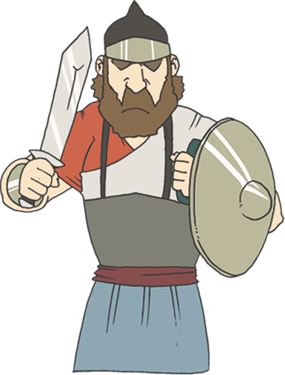 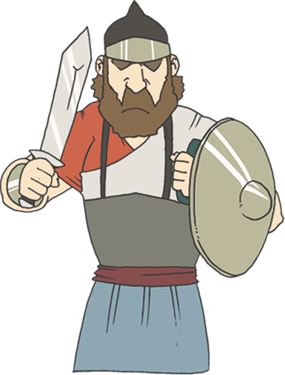 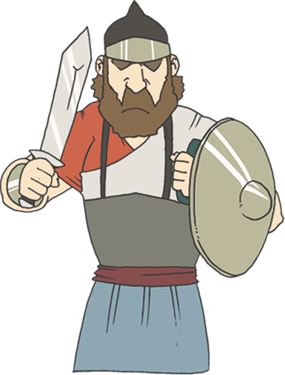 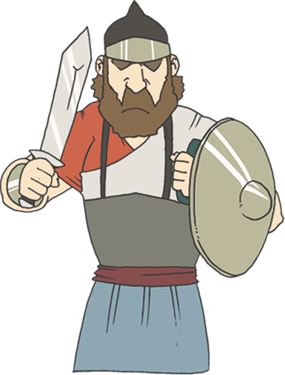 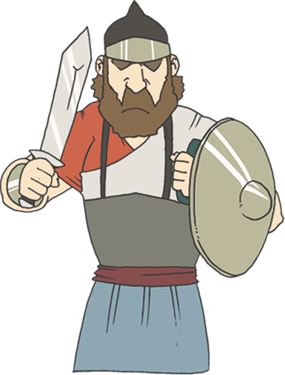 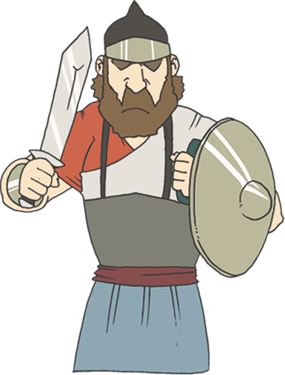 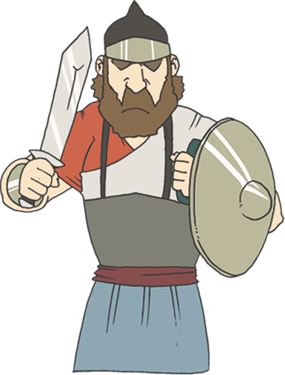 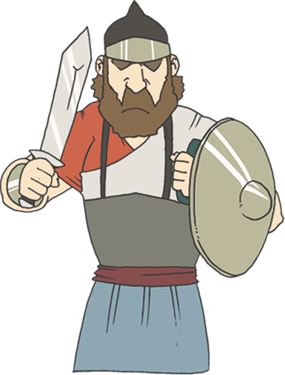 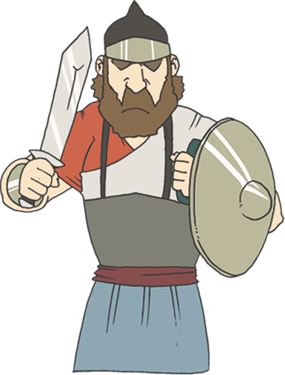 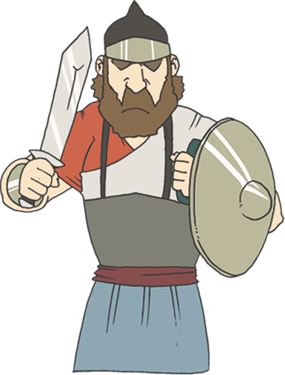 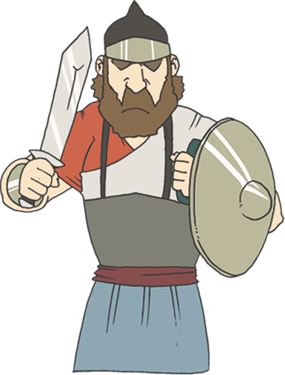 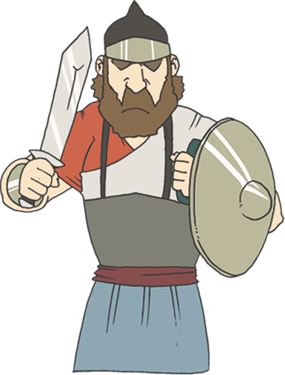 [Speaker Notes: 11部族31人の王-自分たちの町を出て]
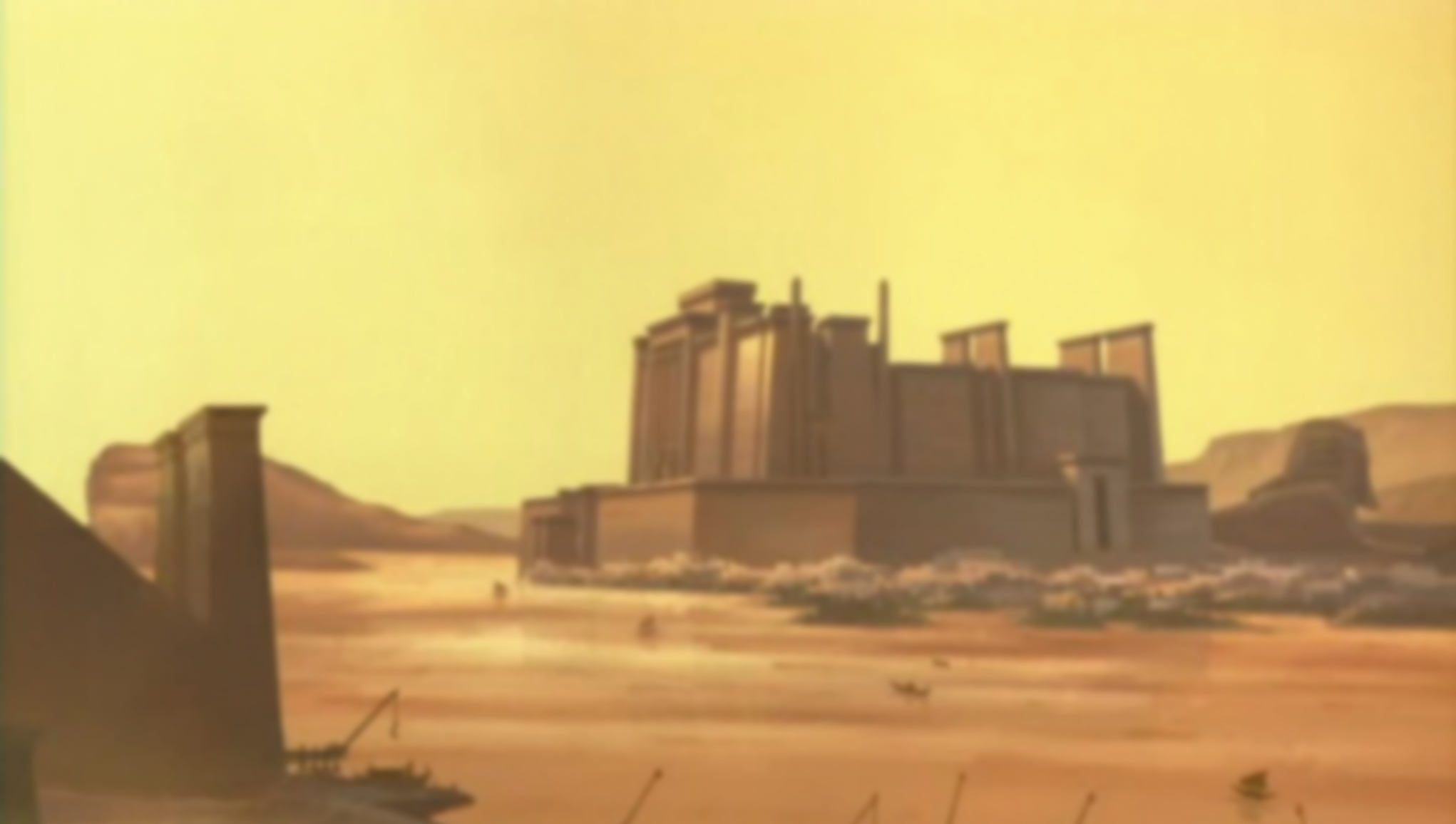 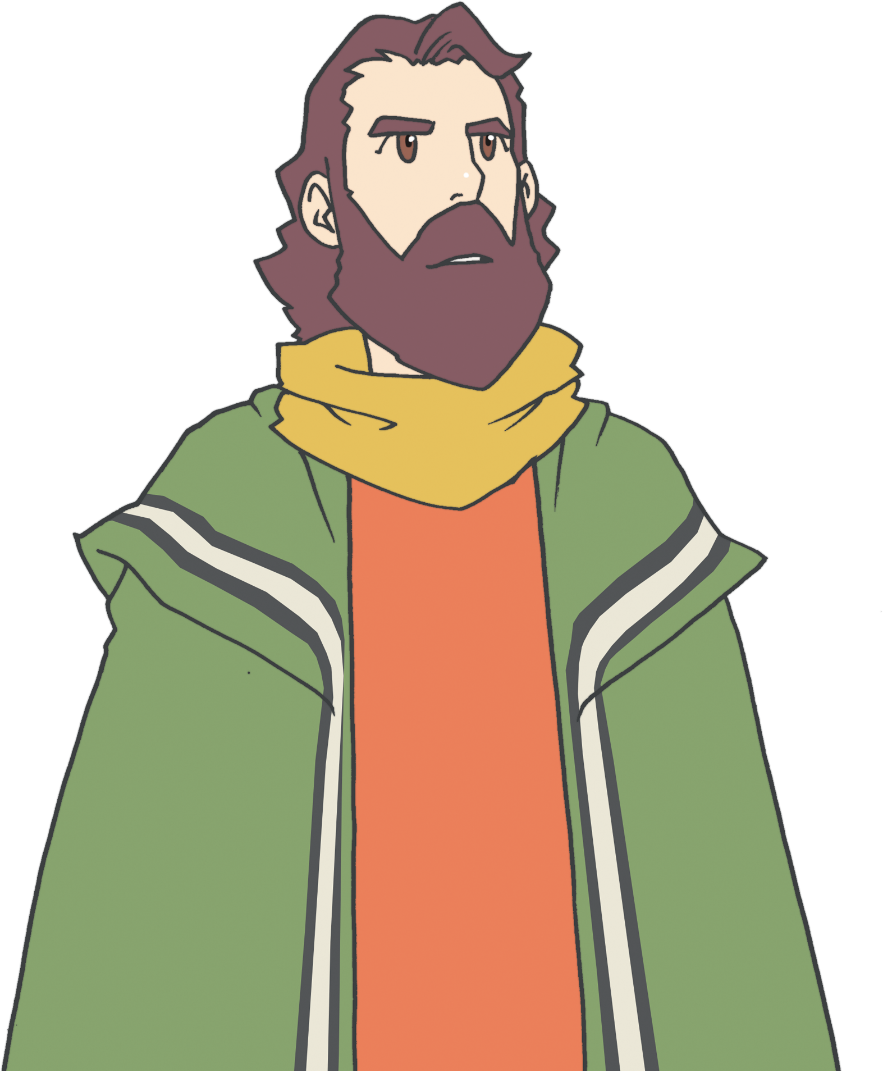 [Speaker Notes: ヨシュア-契約、モーセ-カナン
今でも空前絶後の答えを?]
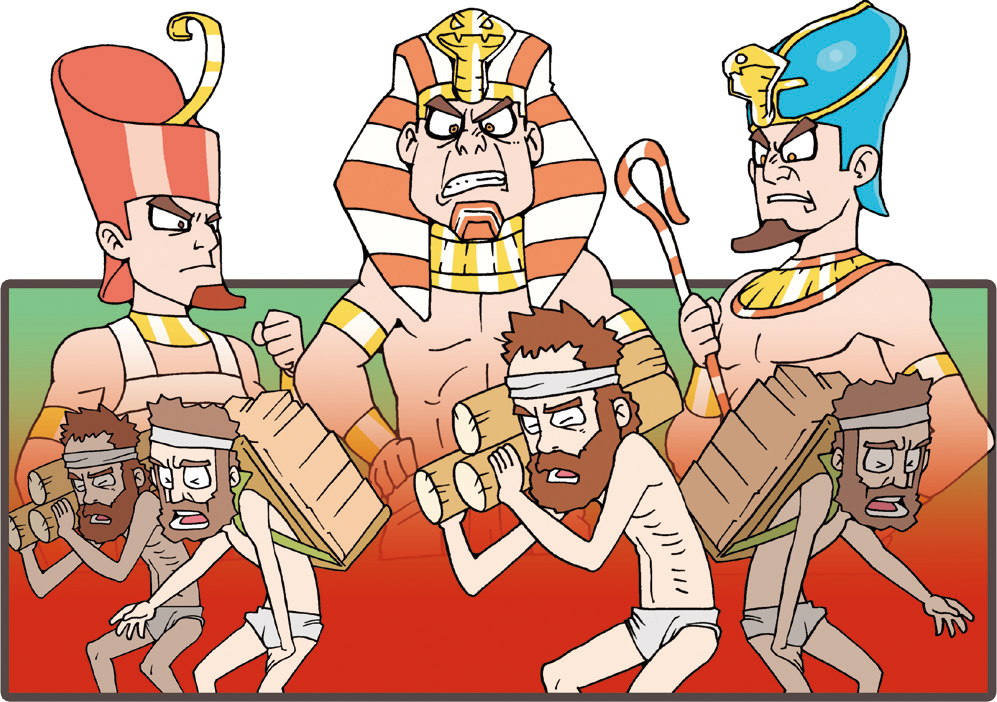 [Speaker Notes: 奴隷で生きてきて出エジプト→ 奴隷体質はそのまま
荒野40年]
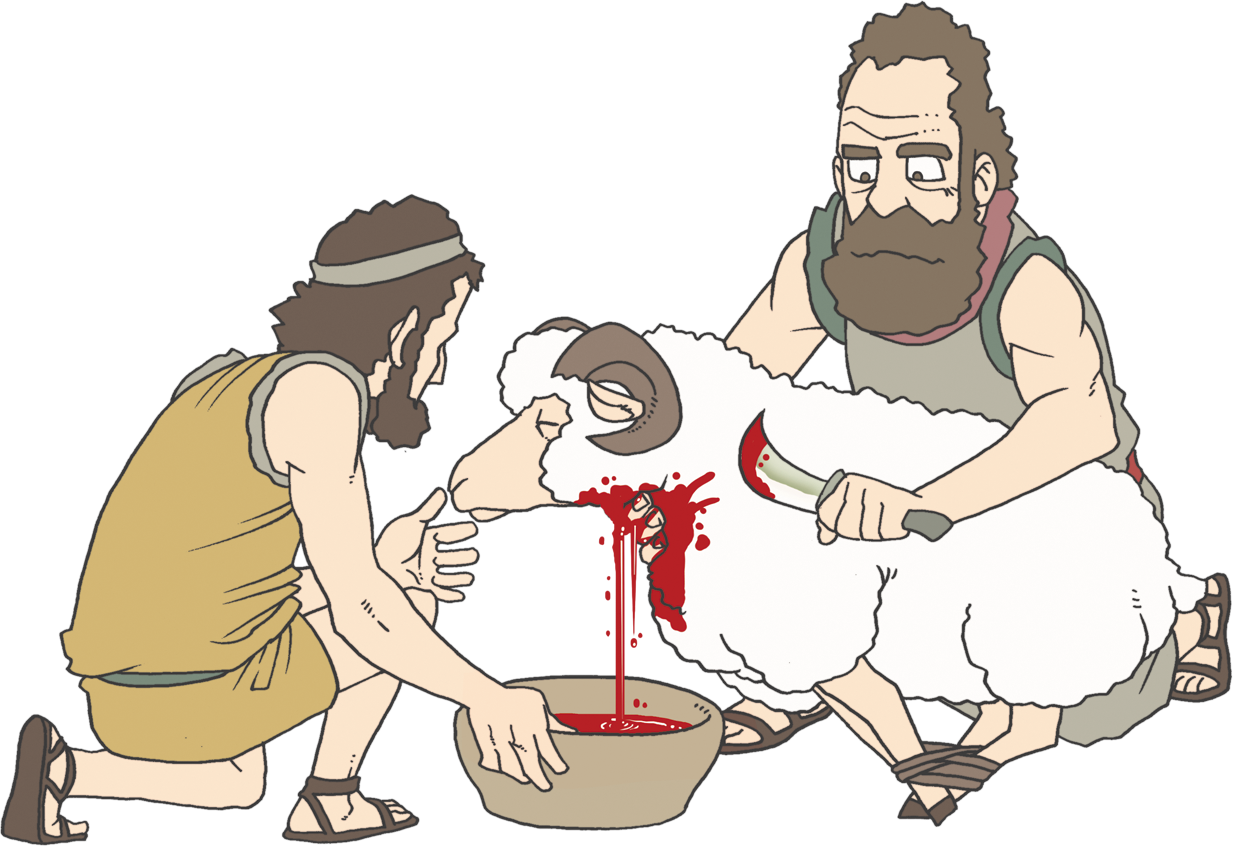 [Speaker Notes: 血のいけにえ-出エジプトの奇跡- 10の奇跡-紅海]
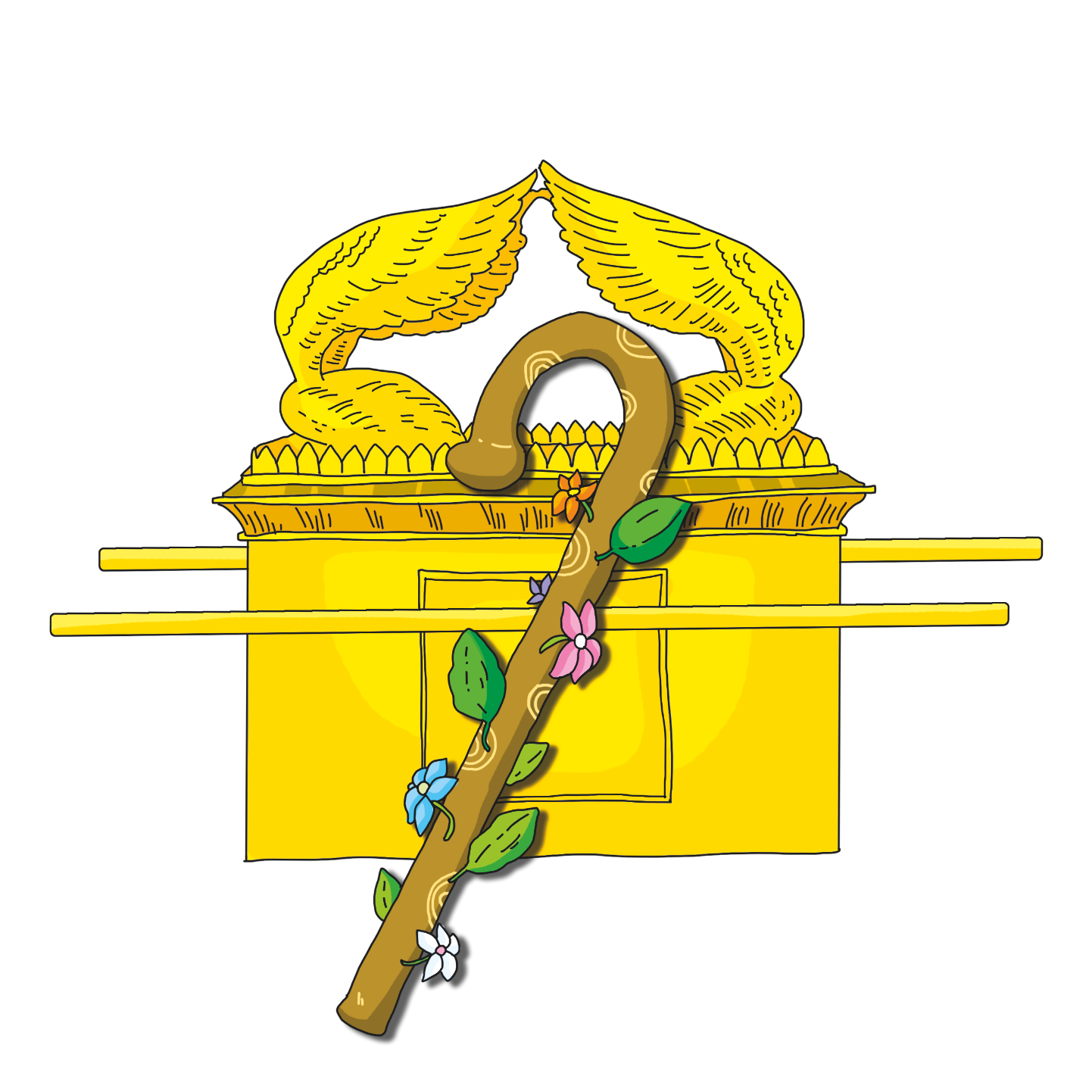 [Speaker Notes: 契約の箱 – 核心 – イエス・キリスト]
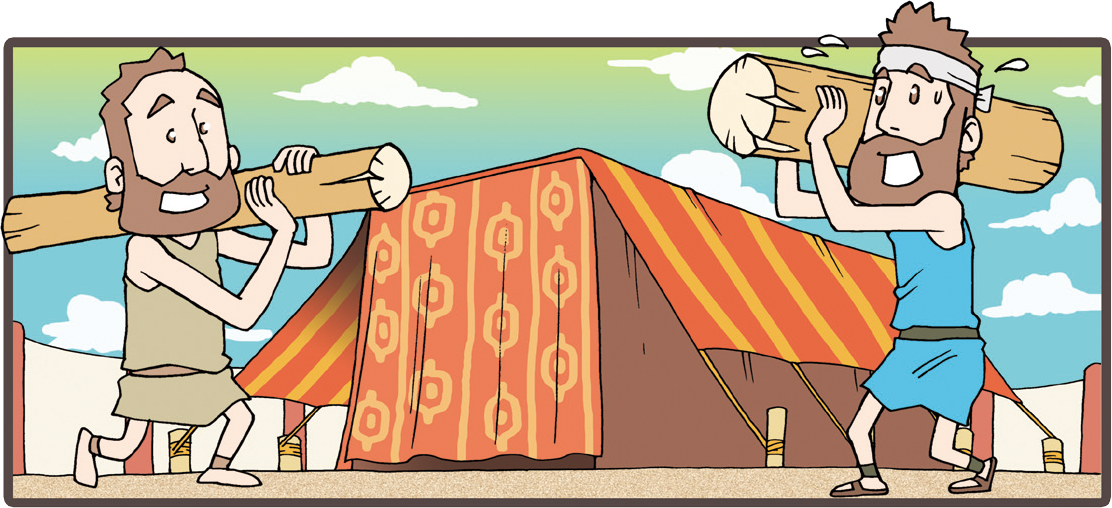 [Speaker Notes: 幕屋 – イエス・キリスト]
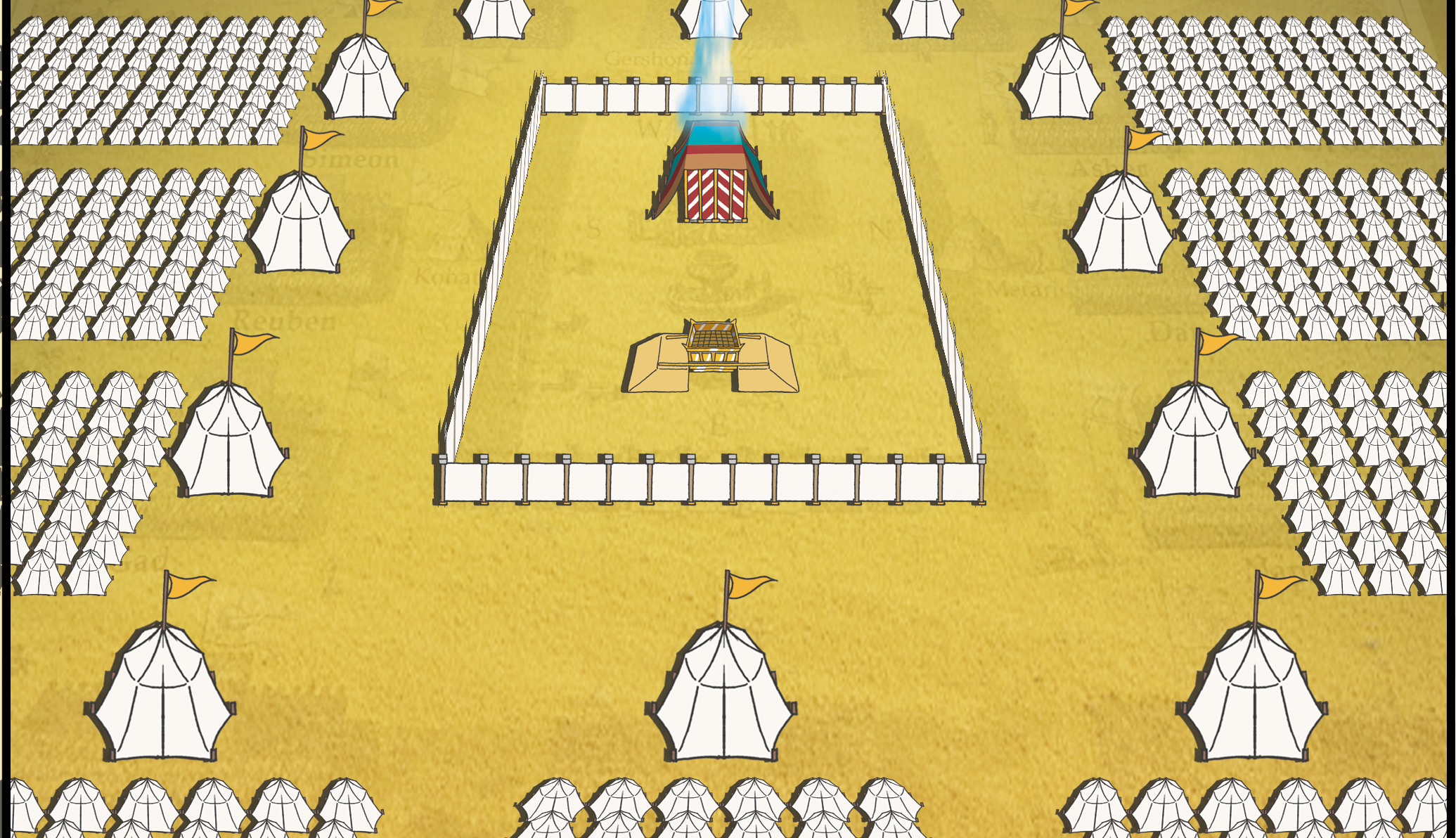 [Speaker Notes: 幕屋中心の生活]
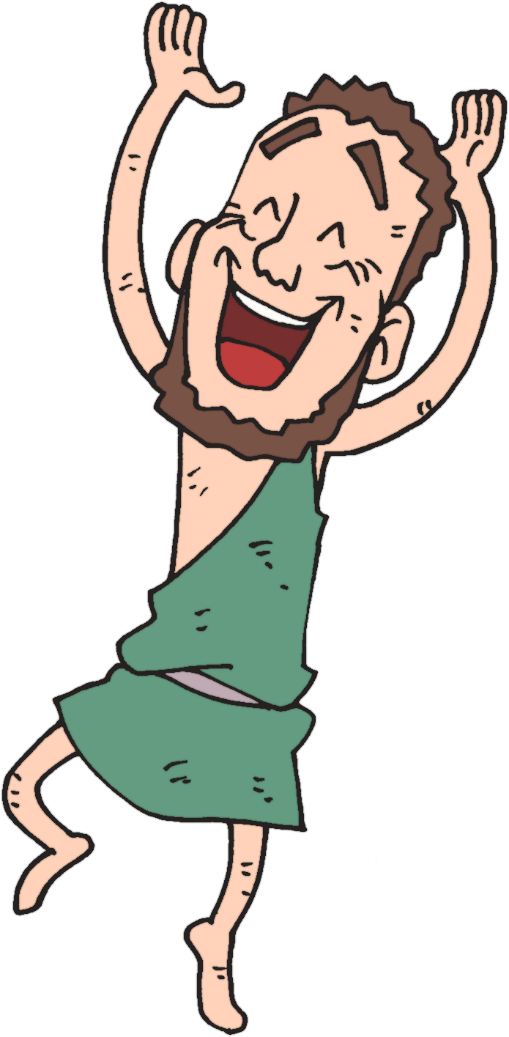 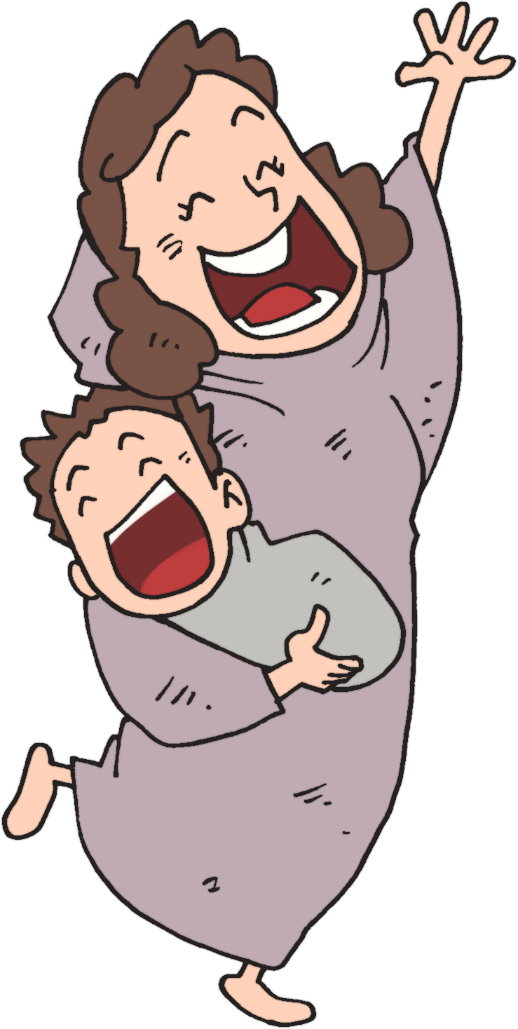 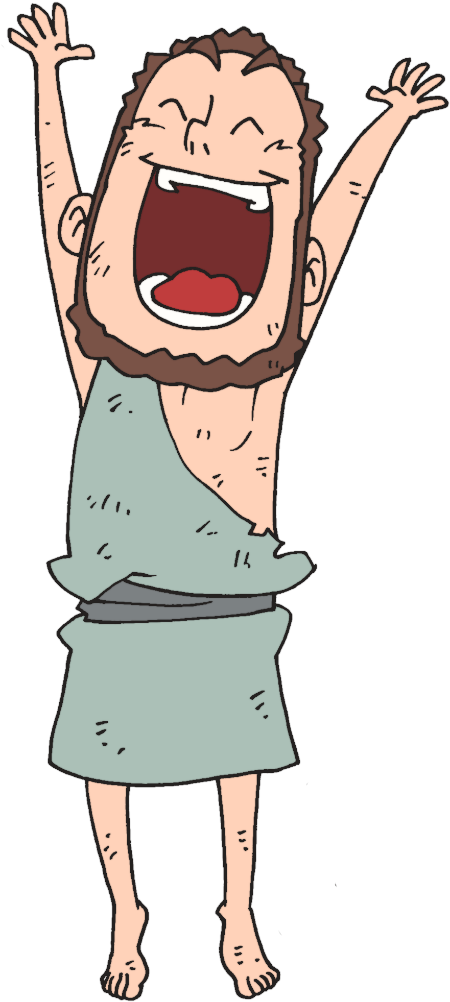 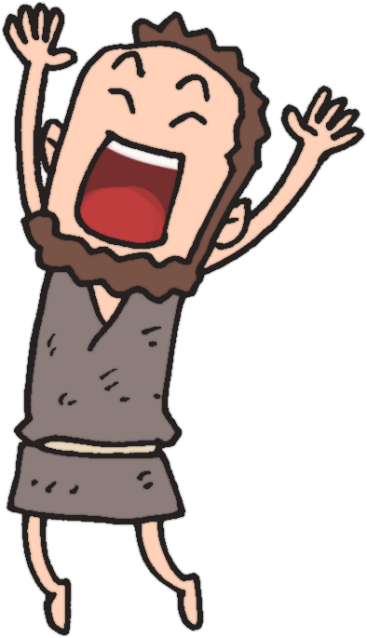 [Speaker Notes: 解放]
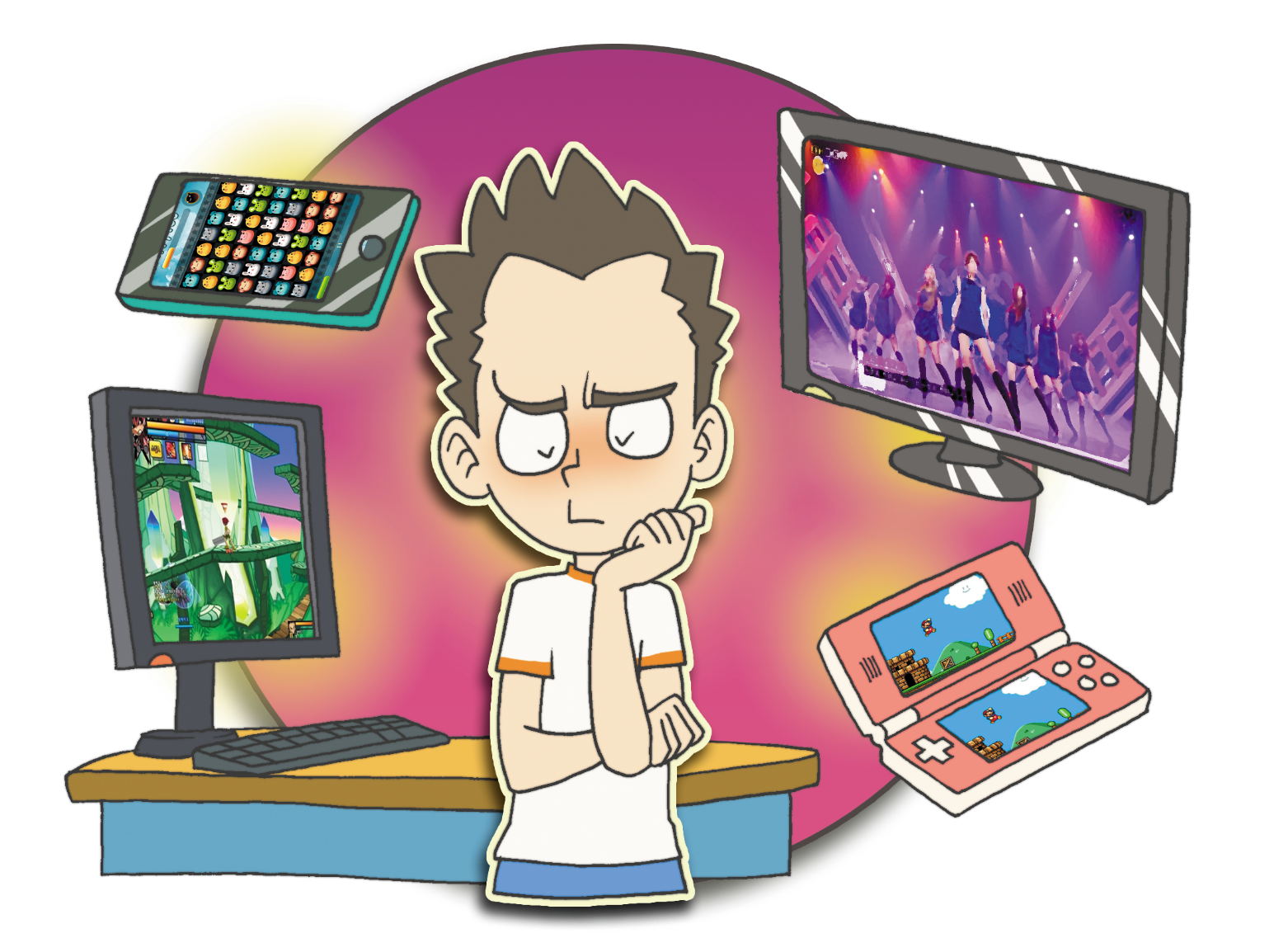 [Speaker Notes: ゲーム,世の中の勉強-基準-私]
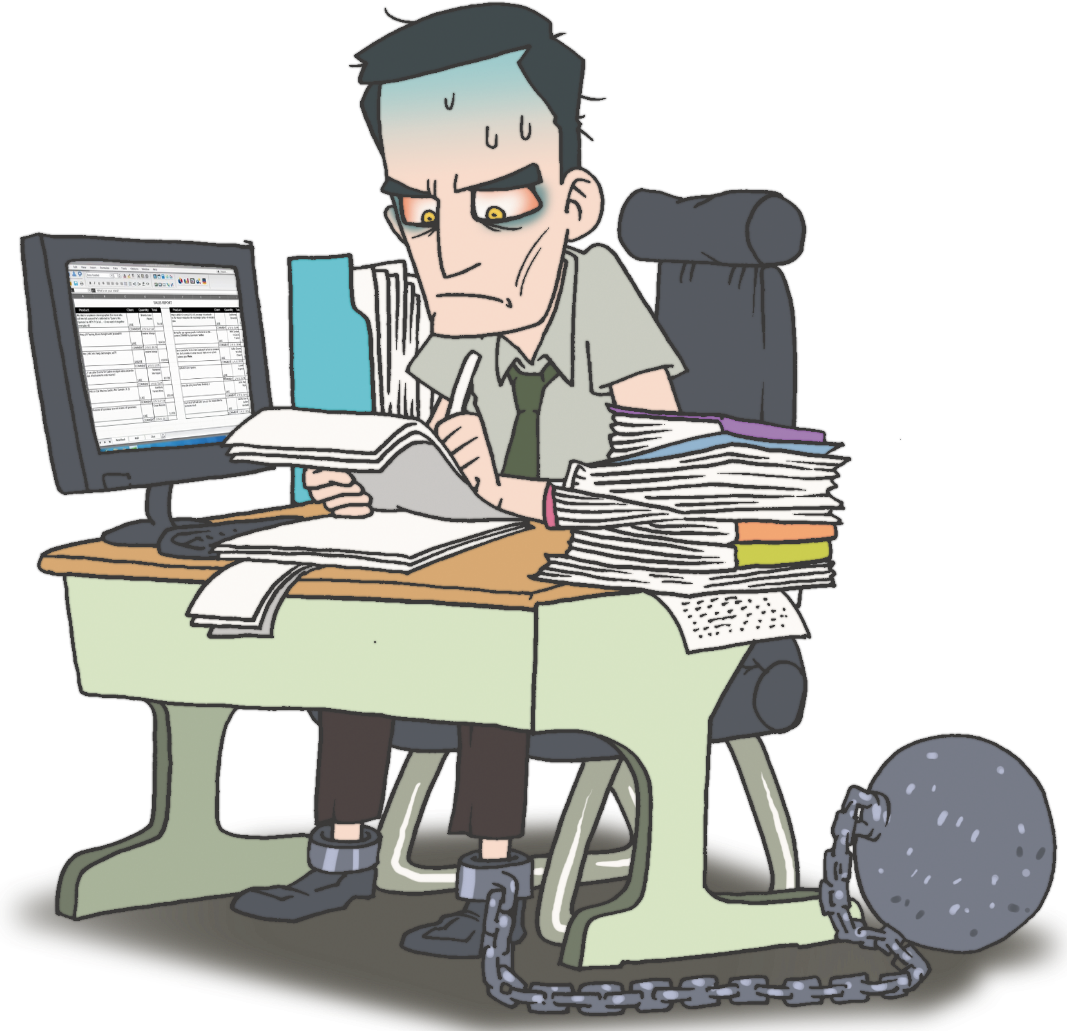 [Speaker Notes: 奴隷で生きているのに、わかりません]
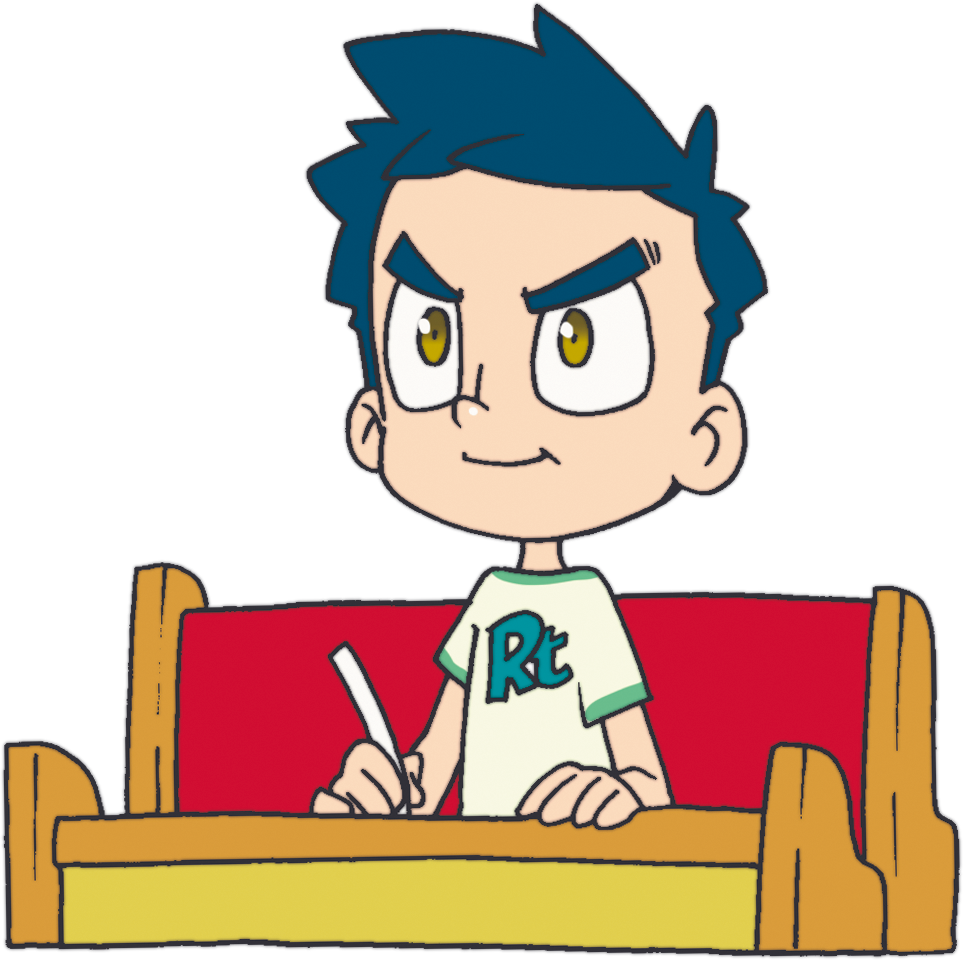 [Speaker Notes: 刻印－福音]
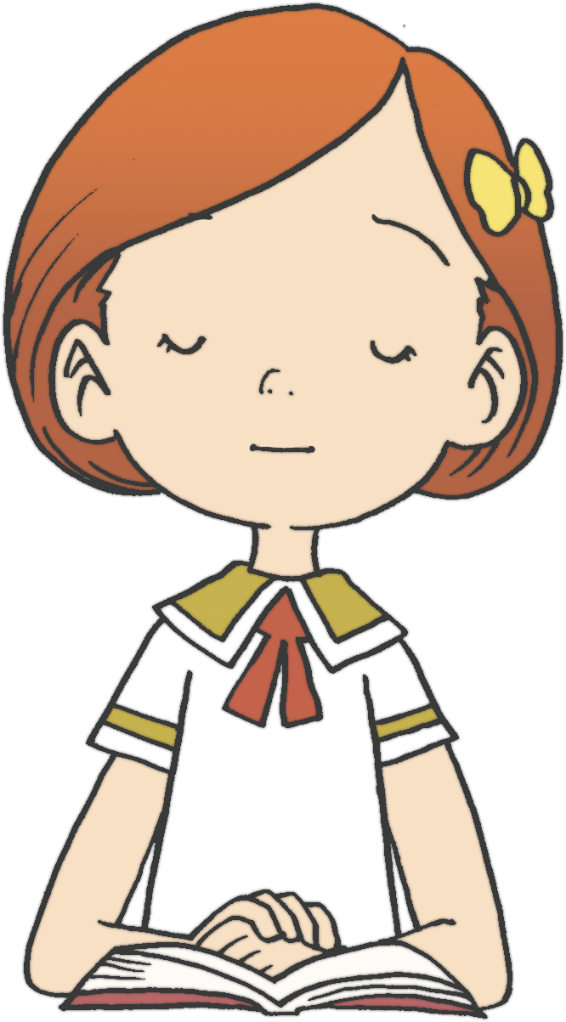 [Speaker Notes: 霊的な奥義を味わうレムナント
祈り、黙想]
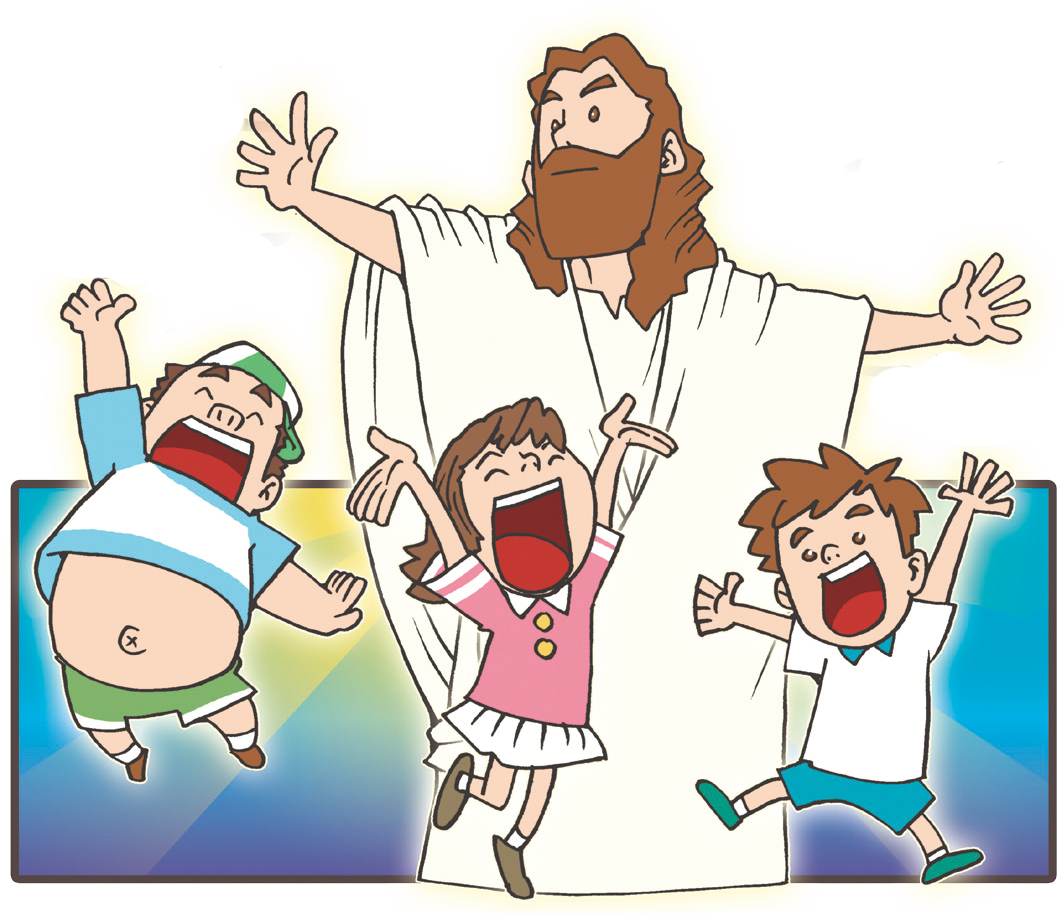 [Speaker Notes: 3職を味わうレムナント-王、預言者、祭司
私たちの家庭、学校、友だち?
神様の計画があります-空前絶後の答え]
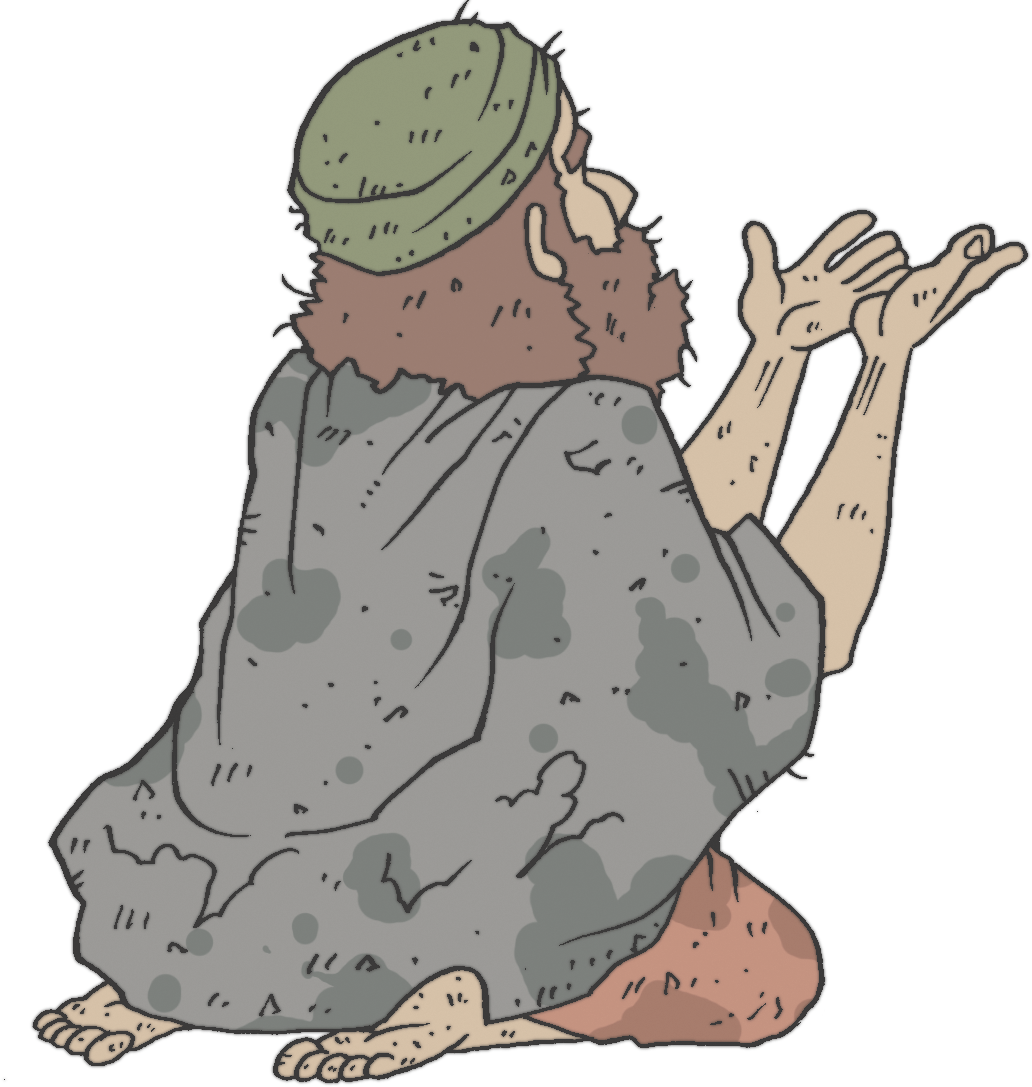 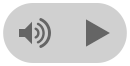 [Speaker Notes: ヨハネ 9:1~41
生まれつきの目が見えない人 → だれの罪?]
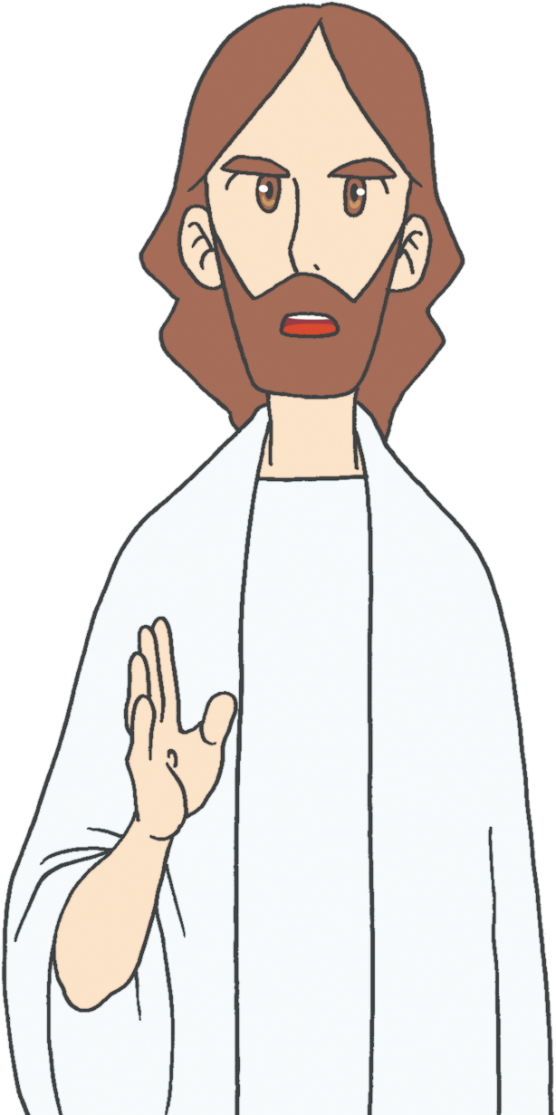 [Speaker Notes: 神様の栄光が現われるためです。
伝道者になった目が見えない人
私のすべてのもの、すべての問題、環境をよくご存知の主→ 神様が栄光を現わそうとされていること
伝道者になった目の見えない人]
もくそうしよう
くうぜんぜつごの　こたえを　あじわった　ヨシュア
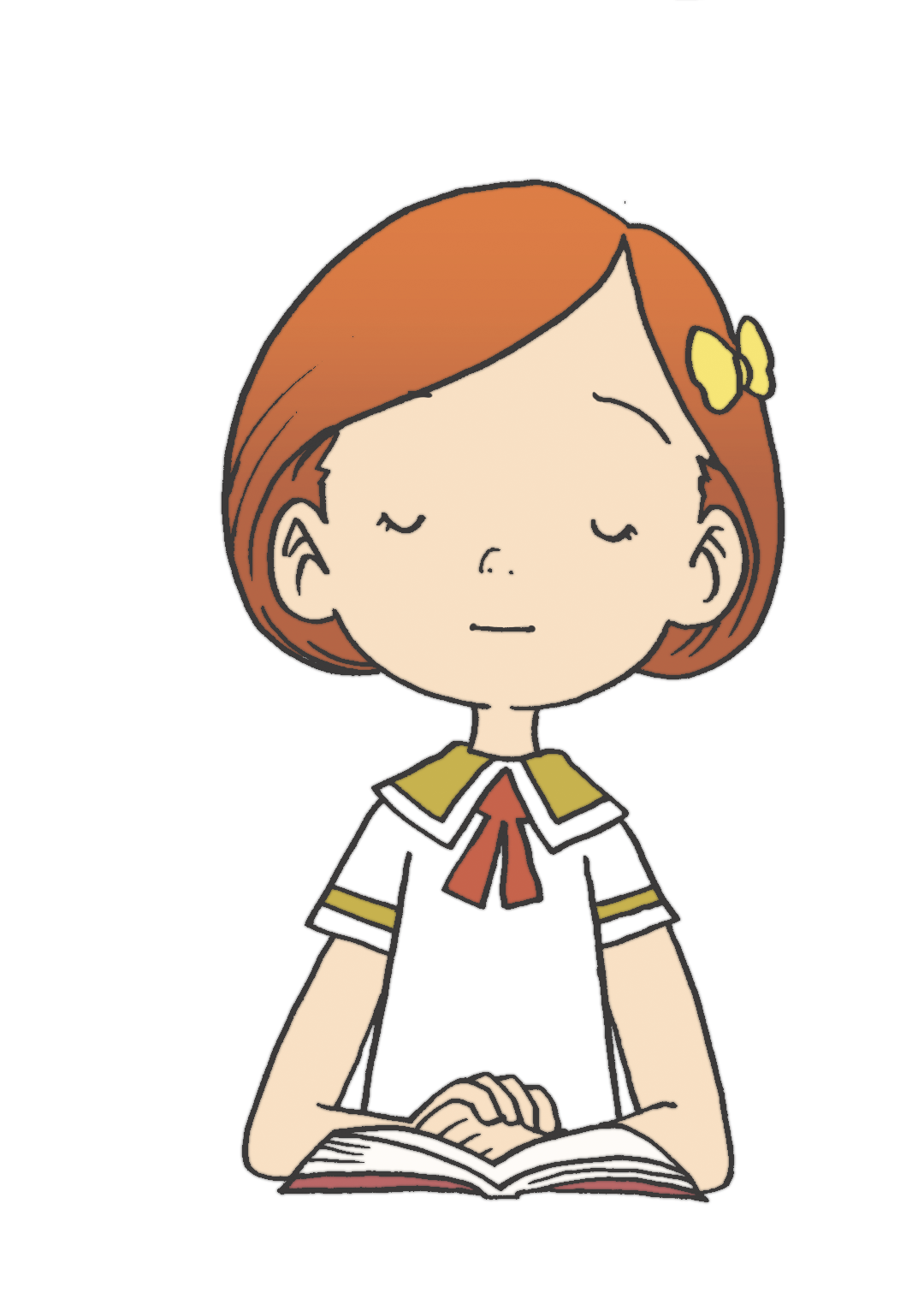 ミッションを　はっけんする　もくそうじかん
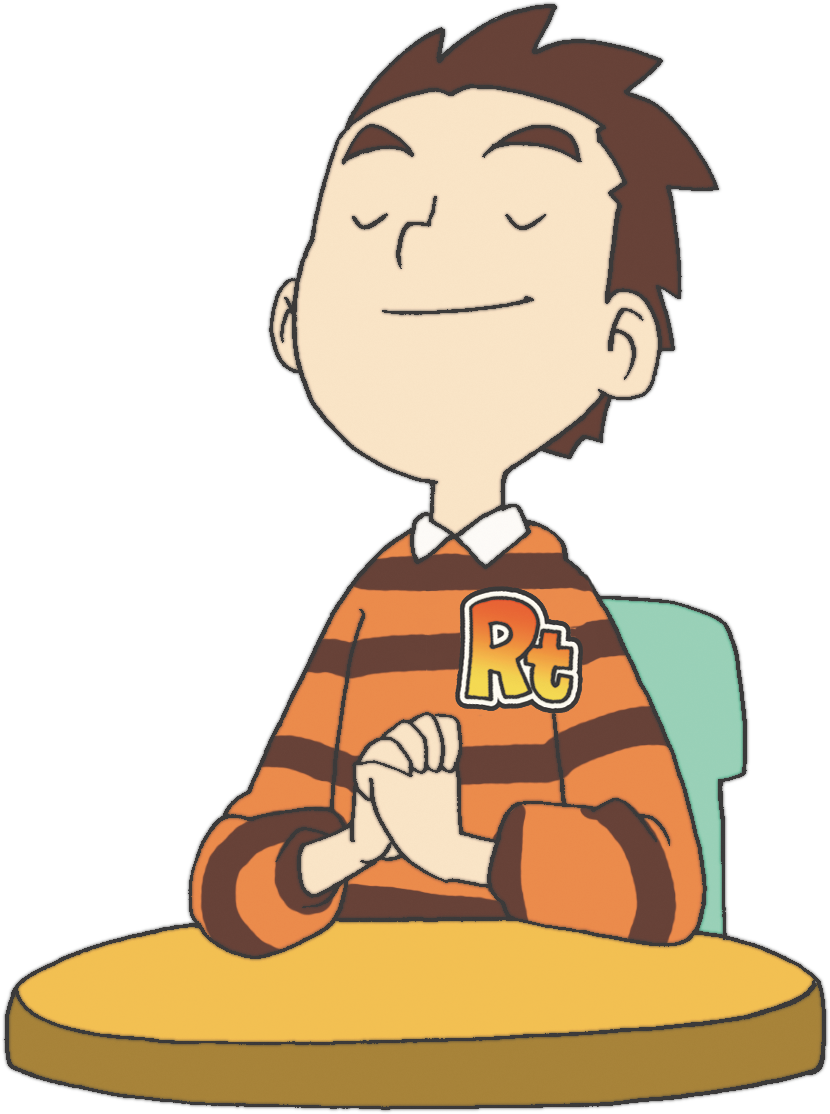 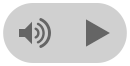 [Speaker Notes: 5分黙想
グループ別集まりー空前絶後]